FN:s konvention om rättigheter för personer med funktionsnedsättning
Mille Salomaa Lindström
Myndigheten för delaktighet:
”Vi är ett kunskapsnav som bidrar till genomförandet av funktionshinders-politiken. Vi gör detta genom att utveckla och sprida kunskap om hinder för delaktighet samt stödja ansvariga samhällsaktörer.”
Det här gör Myndigheten för delaktighet
Alla ska kunna vara delaktiga i samhället och ta del av mänskliga rättigheter.
Funktionshinderspolitiken ska få genomslag i samhället.
Full delaktighet för alla oavsett funktionsförmåga.
[Speaker Notes: Om MFD – Verksamhetsidé
Myndigheten för delaktighet är Sveriges funktionshinderspolitiska myndighet. Vårt uppdrag är att verka för att funktionshinderspolitiken får genomslag i hela samhället

Följer upp och analyserar utvecklingen. Både vad gäller levnadsvillkor för personer med funktionsnedsättning och hur offentliga aktörer arbetar: kommuner, landsting och myndigheter.

Vi stödjer samhällsaktörer i genomförandet av funktionshinderspolitiken. Tex genom att vara med som jag är idag.

Vi följer och initierar kunskapsutveckling, forskning och innovation.

Vi är ungefär 50 personer i Sundbyberg norr om Stockholm. 

Konkret innebär det att vi …

Följer upp och analyserar utvecklingen inom funktionshindersområdet. 

Vad händer och vad betyder det som händer? Vi har bl.a. gjort myndighetsenkäter och kommunuppföljningar för att samla information om hur det ser ut för våra målgrupper. Regeringen med många andra intressenter tar del av dessa analyser som ligger till bas för politikens utveckling.

Tar fram metoder, riktlinjer och vägledningar
 
2016 tog MFD till exempel fram riktlinjer för hur myndigheter bör agera för att arbeta med tillgänglighet. Det blir en standard för hur information ska vara tillgänglig på hemsidor, lokaler utformade m m. 

Vi har tagit fram en checklista för hur kommuner kan och bör tänka för att skapa tillgängliga val, både information, lokaler, valsedlar, valdagen osv. 

Tar initiativ till forskning

Initierar och följer forskning samt främjar innovationer i nationella och internationella sammanhang. 

Lämnar underlag och förslag på åtgärder till regeringen
 
Förutom det hjälper vi regeringen med att ta fram information, underlag och förslag på åtgärder för att ge stöd åt att funktionshinderspolitiken får genomslag i samhället.

Stödjer aktörer i genomförandet och sprider kunskap
 
Vi sprider också kunskap om funktionshinderspolitiken, om konventionen och om andra frågor som är viktiga för vårt uppdrag.]
Mänskliga rättigheter – vad är det?
“Alla människor är födda fria och lika i värde och rättigheter. De har utrustats med förnuft och samvete och bör handla gentemot varandra i en anda av gemenskap.”
Artikel 1 i FN:s allmänna förklaring om de mänskliga rättigheterna
[Speaker Notes: Det här är den första artikeln i FN:s allmänna förklaring om de mänskliga rättigheterna. De antogs och kungjordes av Förenta Nationernas generalförsamling den 10 december 1948.

Begreppet ”mänskliga rättigheter” förkortas ofta ”MR”. 
Allmänna förklaringen är från 1948- således inget nytt påfund med mänskliga rättigheter. Sverige har nog länge trott att det gäller andra och långt bort. Men det berör faktiskt oss I lika stor utsträckning som andra.]
Mänskliga rättigheter – vad är det?
Stat och invid.
Alla människors värdighet och jämlikhet.
Mänskliga rättigheter gäller alla och är odelbara.
Beskrivs i internationella avtal och konventioner som är juridiskt bindande.
Rättighetsbärare och skyldighetsbärare.
[Speaker Notes: Mänskliga rättigheter gäller alla
Internationella avtal och konventioner som är juridiskt bindande.
Rättighetsbärare och skyldighetsbärare
Hela det offentliga ska förverkliga rättigheterna. 
_________________________________

Mänskliga rättigheter gäller alla. Du behöver inte vara född i något särskilt land, vara av något särskilt kön eller prestera något särskilt utan rättigheterna är inneboende värden som alla människor föds med.

Mänskliga rättigheter regleras i konventioner och är ett avtal mellan länder och FN. Det innebär att det finns särskilda strukturer för att rapportera till FN, FN övervakar och kommer med rekommendationer till länder om vad som kan utvecklas etc. Det är viktiga och allvarliga frågor och samtidigt är mänskliga rättigheter säkert redan med i det ni arbetar med dagligen utan att ni kanske reflekterat över det. 

I konventionen finns skyldighetsbärare och rättighetsbärare. Skyldighetsbärare är den som ansvarar för att respektera, skydda, uppfylla och främja de mänskliga rättigheterna det vill säga staten och det offentliga. Rättighetsbärarna är de individer som har mänskliga rättigheter. 


Vad har konventioner för status?
Olika stater har olika modeller för hur konventionerna omsätts rent juridiskt i det nationella regelverket. I Sverige inkorporeras traditionellt inte konventioner i svensk lag. Istället transformerar man, vilket är fallet med FN:s konvention om rättigheter för personer med funktionsnedsättning som vi ska prata om idag.
 
Hittills är bara Europakonventionen inkorporerad i svensk rätt och inom kort förväntas Barnkonventionen också bli det. Inkorporering betyder att konventioner blir svensk lag. 
 
Även utan inkorporering, har konventionen en vägledande/normgivande funktion. 
 
När man transformerar konventioner ser man till att befintlig lagstiftning inte strider mot konventionen. Detta gjordes i en utredning innan Sverige ratificerade FN:s konvention om rättigheter för personer med funktionsnedsättning. Därefter har konventionen såväl juridisk betydelse men också vägledande/normgivande betydelse för alla aktörer verksamma i det offentliga. Svensk lagstiftning ska tillämpas i enlighet med konventionen. 
 
Konventionen innehåller vissa rättigheter som ska genomföras stegvis utifrån landets resurser (ekonomiska, kulturella och sociala rättigheter) och andra rättigheter som gäller sedan den dag konventionen trädde i kraft (medborgerliga och politiska rättigheter).
 
Domstolsväsendet ska tolka svensk lag utifrån konventionen.]
FN:s konvention om rättigheter för personer med funktionsnedsättning
Inga nya rättigheter
Både medborgerliga, politiska, ekonomiska, sociala och kulturella rättigheter
Rätt för individer att klaga till FN
Grundläggande principer artikel 1-5
Rättighetsartiklar artikel 6-30
Procedurregler artikel 31-50
[Speaker Notes: Konventionen beskriver att och hur rättigheterna gäller personer med funktionsnedsättning.
Konventionen innehåller vissa rättigheter som ska genomföras stegvis utifrån landets resurser (ekonomiska, kulturella och sociala rättigheter) och andra rättigheter som gäller sedan den dag konventionen trädde i kraft (medborgerliga och politiska rättigheter).

Konventionen har också ett tilläggsprotokoll som Sverige valt att tillträda. Det ger enskilda individer rätt att klaga till FN:S övervakningskommitté om man anser sig ha blivit kränkt och om ens fall har prövats rättsligt i landets alla rättsliga instanser. Detta tar regeringen på stort allvar och vid två tillfällen har fall i Sverige prövats. 

Konventionen är uppdelad i olika avsnitt om allmänna principer och därefter rättighetsartiklar. Sedan finns också en rad procedurregler.]
FN:s konvention om rättigheter för personer med funktionsnedsättning
Exempel på allmänna principer
Tillgänglighet
Jämlikhet och icke-diskriminering 
Jämställdhet
Självständighet och deltagande
Barn
Exempel på rättighetsartiklar
Likhet inför lagen
Utbildning
Arbete och sysselsättning
[Speaker Notes: Jämlikhet och icke-diskriminering
I artikel 5  – Jämlikhet och icke-diskriminering – står att alla människor är lika inför och enligt lagen och att alla har samma rättigheter. Det står också att staterna ska förbjuda diskriminering som sker utifrån funktionsnedsättning och se till att det finns rättsliga åtgärder att vidta om någon diskrimineras. En förutsättning för att undvika diskriminering av personer med funktionsnedsättning är att samhället är tillgängligt.

Icke-diskriminering är en av konventionens allmänna principer. Det innebär att icke-diskriminering ska genomsyra hela konventionen och hur den tolkas.

Jämställdhet
Jämställdhet mellan kvinnor, män, flickor och pojkar är en av konventionens allmänna principer. Det innebär att det ska genomsyra hela konventionen och hur den tolkas. I artikel 6 – Kvinnor med funktionsnedsättning – konstateras att det krävs åtgärder för att kvinnor och flickor med funktionsnedsättning ska få tillgång till alla mänskliga rättigheter, eftersom de utsätts för flerfaldig diskriminering. Artikeln överensstämmer också med konventionen om avskaffande av diskriminering av kvinnor.

Barn
Respekt för barns utveckling och identitet är en av konventionens allmänna principer. Det innebär att det ska genomsyra hela konventionen och hur den tolkas. Det överensstämmer också med det som står i FN:s barnkonvention. I artikel 7 – Barn med funktionsnedsättning – står att staterna ska se till att barn med funktionsnedsättning får tillgång till de mänskliga rättigheterna på jämlika villkor med andra barn. Barnets bästa ska alltid komma i främsta rummet. 

Tillgänglighet
Tillgänglighet är både en allmän princip och en egen artikel i konventionen. Principen om tillgänglighet ska genomsyra hela konventionen och hur den tolkas. Tillgänglighet ingår alltså i alla artiklar. I den specifika artikeln, artikel 9 – Tillgänglighet – står att staterna ska vidta nödvändiga åtgärder för att se till att alla personer med funktionsnedsättning får tillgång och tillträde till samhället på jämlika villkor som andra. Det gäller till exempel fysiska miljöer, transporter, information och kommunikation.

Likhet inför lagen
För att alla människor ska vara lika inför lagen krävs det att alla får ta beslut som rör dem själva. 

I artikel 12 – Likhet inför lagen – står att personer med funktionsnedsättning ska erkännas som personer i lagens mening, vilket innebär till exempel att ha rätt till självbestämmande och att äga och ärva egendom.

En förutsättning för att artikel 12 ska förverkligas är att alla människor har tillgång till rättssystemet. I artikel 13 – Tillgång till rättssystemet – står att rättssystemet ska vara tillgängligt för personer med funktionsnedsättning på samma villkor som för personer utan funktionsnedsättning.
Kommittén för konventionen om rättigheter för personer med funktionsnedsättning har givit ut en allmän kommentar om vad som gäller för likhet inför lagen. Kommentaren beskriver konventionsstaternas åtaganden för att säkerställa att personer med funktionsnedsättning fullt ut ska kunna nyttja sina mänskliga fri- och rättigheter genom att erkännas rättskapacitet och rättshandlingsförmåga, och därmed rätt till likhet inför lagen. Den beskriver vad rättskapacitet och rättshandlingsförmånga betyder för personer med funktionsnedsättning och vad konventionsstaterna måste göra för att säkerställa detta. Läs mer om allmänna kommentarer senare i detta avsnitt.
Självständighet och deltagande
Personer med funktionsnedsättning ska kunna leva självständigt och delta i samhället som andra. I artikel 19 – Rätt att leva självständigt och att delta i samhället – står att staten ska vidta åtgärder så att alla får bestämma över sitt eget boende och får nödvändigt stöd för att kunna delta i samhället och leva självständigt. Service och platser som är till för allmänheten ska också vara tillgängliga på jämlika villkor för alla. 
Utbildning
Alla personer med funktionsnedsättning har rätt till utbildning på jämlika villkor som andra och den ska bland annat utveckla deras potential och känslan för egenvärde. Det innebär att det allmänna utbildningssystemet ska vara tillgängligt för alla, att ingen ska utestängas och att skälig anpassning ska tillhandahållas när det behövs. Konventionen beskriver detta i artikel 24 – Utbildning.
Kommittén för konventionen om rättigheter för personer med funktionsnedsättning har givit ut en allmän kommentar om vad som gäller för inkluderande utbildning. I den förklaras förhållandet mellan exkludering – att inte få eller kunna gå i skolan alls; segregering – till exempel särskola eller specialskola; integrering – att gå i särskild klass eller i en reguljär skola, eller att sitta med i den reguljära klassen utan nödvändiga anpassningar för att kunna tillgodogöra sig utbildningen; samt inkludering – att faktiskt kunna delta i och tillgodogöra sig undervisningen i en reguljär klass i en fungerande lärmiljö. Läs mer om de allmänna kommentarerna senare i detta avsnitt.
Arbete och sysselsättning
I artikel 27 – Arbete och sysselsättning – erkänner staterna rätten till arbete för personer med funktionsnedsättning på lika villkor som för andra. Det innefattar rätten att kunna förtjäna sitt uppehälle genom fritt valt eller antaget arbete på arbetsmarknaden och i en arbetsmiljö som är öppen, främjar integration och är tillgänglig för personer med funktionsnedsättning. Staterna ska skydda och främja rätten till arbete, bland annat genom att förbjuda diskriminering på grund av funktionsnedsättning. 

Nationellt genomförande och övervakning
På ett nationellt plan ska regeringen säkerställa att det finns en kontaktpunkt inom regeringen och att det ska finnas en oberoende övervakningsmekanism för att främja, skydda och verka för genomförandet av konventionen. Det civila samhället, särskilt personer med funktionsnedsättning och de organisationer som representerar dem, ska involveras i och fullt ut medverka i övervakningen. Konventionen fastslår detta i artikel 33 – Nationellt genomförande och övervakning.]
Att förverkliga FN:s konvention om rättigheterför personer med funktionsnedsättning
Myndigheter:
läs och utgå från myndighetens instruktion och förordning 2001:526
upphandling och inköp
tillgänglighet på arbetsplatsen
yttrandefrihet, åsiktsfrihet och tillgång till information
[Speaker Notes: 1 § Myndigheter under regeringen ska utforma och bedriva sin verksamhet med beaktande av de funktionshinderspolitiska målen.

Myndigheterna ska verka för att personer med funktionsnedsättning ges full delaktighet i samhällslivet och jämlikhet i levnadsvillkor. Myndigheterna ska särskilt verka för att deras lokaler, verksamhet och information är tillgängliga för personer med funktionsnedsättning. I detta arbete ska konventionen om rättigheter för personer med funktionsnedsättning vara vägledande. Förordning (2014:135).


Planering och samråd

2 § Myndigheterna ska i arbetet med att göra myndigheternas lokaler, verksamhet och information mer tillgängliga för personer med funktionsnedsättning genomföra inventeringar och utarbeta handlingsplaner. Denna skyldighet gäller dock inte om det är uppenbart att det inte behövs med hänsyn till verksamhetens art. Förordning (2014:135).

3 § Myndigheterna ska, när det finns anledning till det, samråda med Myndigheten för delaktighet om hur insatser enligt denna förordning ska utformas. Förordning (2014:135).]
Att förverkliga FN:s konvention om rättigheter för personer med funktionsnedsättning
Kommuner:
upphandling och inköp
arbete
självbestämmande
utbildning
[Speaker Notes: EXEMPEL: Upphandling och inköp

Situation: Som ansvarig för upphandling och inköp inom kollektivtrafiken ställs du inför uppgiften att upphandla nya tåg till regionen. Du funderar över vilka krav som bör ställas i denna upphandling.

Frågeställningar: 

Är frågor kring upphandling något som skulle kunna uppkomma i er verksamhet?
På vilket sätt är mänskliga rättigheter relevanta i det här exemplet?
Hur hade ni hanterat situationen?

Återkoppling: Tillgänglighet är en förutsättning för att personer med funktionsnedsättning ska kunna ta del av mänskliga rättigheter. Det finns flera aspekter kring en upphandling som berör mänskliga rättigheter, till exempel arbetares villkor och barnarbete. Genom att redan från början säkerställa att alla kan använda kollektivtrafiken blir det mer kostnadseffektivt och särskilda lösningar, som exempelvis färdtjänst, undviks för de flesta. 
Fri rörlighet gäller alla invånare. För att personer med funktionsnedsättning ska kunna ta del av mänskliga rättigheter är tillgänglighet i kollektivtrafik en avgörande förutsättning. Det regleras i lagen (1979:558) om handikappanpassad kollektivtrafik och i ett antal EU-regleringar, till exempel EU:s förordning om rättigheter och skyldigheter för tågresenärer (1371/2207). 
Genom att ställa tydliga krav på tillgänglighet redan i upphandlingen är det mer troligt att varan eller tjänsten kommer att vara utformad så att den passar för personer i olika åldrar, kön och med olika funktionsnedsättning. Det gör att varan eller tjänsten från början kan utformas så att den är tillgänglig för många, håller hög kvalitet och är kostnadseffektiv. 
______________________



Instruktion: Förbered dig genom att ta reda på hur myndighetens/kommunens resultat i MFD:s uppföljning ser ut. Siffror och statistik är ofta efterfrågade.]
Att förverkliga FN:s konvention om rättigheter för personer med funktionsnedsättning
Förstå vilka hindren för människor kan vara och agera utifrån mångfald som norm.
Låt rättighetsperspektivet finnas med i helheten.
Involvera funktionshindersorganisationer.
[Speaker Notes: Förstå vilka hindren för människor kan vara
Den här introduktionen till konventionen är ett första steg till att fortsätta utveckla och sprida kunskap till fler. Försök se till att det finns såväl introduktionsutbildning till nyanställda som löpande kompetensutveckling i organisationen. 

Du kan också ställa krav på till exempel tillgänglighet i upphandling. Organisationen kan verka för att rekrytera personer med egen erfarenhet av funktionsnedsättning. Tillgänglighet är ett brett begrepp som handlar om att ta till sig och förstå information, ta sig fram, röra sig, få tillträde till. Se över tillgängligheten på arbetsplatsen och i era processer. Det handlar bland annat om fysisk tillgänglighet och tillgänglighet till information, men även om digitala system och upphandlingskrav för att ge flera möjlighet till anställning. På Myndigheten för delaktighets webbplats finns en sida om hur du kommer igång med tillgänglighetsarbetet.

Kom också ihåg att en funktionsnedsättning inte behöver vara fysisk eller uppenbar. Alla som har en funktionsnedsättning sitter inte i rullstol, till exempel.

All offentlig verksamhet och samhällsplanering behöver utgå från mångfald som norm.

Låt rättighetsperspektivet finnas med i helheten
Människor med funktionsnedsättning finns i alla verksamheter och sammanhang, därför behöver perspektivet också inkluderas i helheten. Så i stället för att bara ha särskilda dokument som gäller personer med funktionsnedsättning, se till att styrdokumenten återspeglar den mångfald av människor som finns inom verksamheten och dem ni möter. På samma sätt behöver det finnas med i hela organisationen, och inte bara på till exempel en kommuns socialförvaltning.

Involvera funktionshindersorganisationer
Offentlig verksamhet ska enligt konventionen aktivt involvera rättighetsbärarna och de organisationer som företräder dem. Dessa organisationer har kunskap om hinder i samhället och andra åtaganden i konventionen. Skapa förutsättningar för aktivt involvera funktionshindersorganisationer redan från början i processer, så att det leder till meningsfull dialog. 

Vilka rättigheter i konventionen kommer uppgiften i kontakt med? 
I vilken grad infrias dessa rättigheter för berörda individer? 
I den mån förbättringar krävs, hur ska jag säkerställa dem genom mitt arbete?]
Funktionshinderspolitiken
Mille Salomaa Lindström
Varför funktionshinderspolitik?
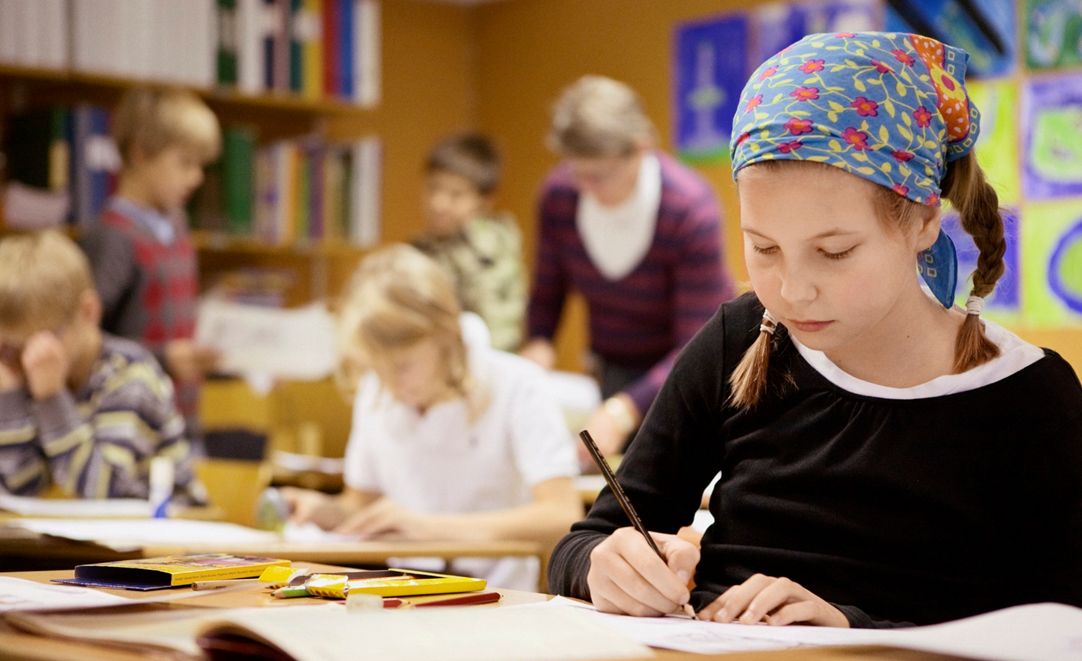 [Speaker Notes: Mycket i Sverige fungerar ganska bra, såväl på kommunal som landstings- och statlig nivå. Och klart bättre än i många andra länder.
Men det enkla svaret till varför funktionshinderspolitik behövs får vi om vi tittar på samhället:
Personer med funktionsnedsättning är som grupp fattigare, har ett mindre rikt socialt liv, är mindre delaktiga i samhället och har sämre hälsa – även om man så att säga bortser från själva funktionsnedsättningen.
Personer med funktionsnedsättning diskrimineras fortfarande.
Det särskilda stöd som finns för vissa personer med funktionsnedsättning inom till exempel LSS eller färdtjänst är ofta av väldigt varierande kvalitet både inom kommuner, mellan olika delar av landet och beroende på om det är kommun, landsting eller staten som ansvarar.
Och tillgängligheten ofta för dålig. I lokaler som skolor, vårdcentraler och kommunhus, men också på webben och i möjligheten att tillgodogöra sig information. 
Det offentliga får inte stänga ute stora delar av befolkningen vilket ibland görs idag.
 
Varför behöver vi som offentligt anställda bry oss?
Sverige ratificerade 2009 FN:s konvention om rättigheter för personer med funktionsnedsättning vilket innebär att vi som land åtagit oss att leva upp till den. Det gäller hela det offentliga – FN gör ingen skillnad på om det är i kommun, landsting eller statlig förvaltning som det brister, Sverige som land har ratificerat konventionen.
Riksdagen antog i november 2017 ett nytt nationellt mål och inriktning för funktionshinderspolitiken. Det är vägledande för hur Sverige som land, på alla nivåer, ska arbeta.
Och sist men verkligen inte minst, tillgänglighet och delaktighet för personer med funktionsnedsättning finns tydligt reglerat i lagstiftning, förordningar och direktiv. 
Inom fysisk miljö ibland annat: Plan- och bygglagen, plan- och byggförordningen och Boverkets byggregler
Inom utbildning i skollagen och högskolelagen
Inom hälso- och sjukvården i Hälso- och sjukvårdslagen och patientlagen
Inom socialtjänsten i Socialtjänstlagen
Arbetsgivarens ansvar finns exempelvis i arbetsmiljölagen
Vallagen 
Dessutom i Lagen om offentlig upphandling]
Andel (procent) personer 16–29 år som varken arbetar eller studerar, 2016/17		Källa: SCB:s undersökning av levnadsförhållanden
[Speaker Notes: Här talar vi om personer som svarar något annat än ”arbetar” eller ”studerar” på frågan om sin huvudsakliga sysselsättning.  12 jämte 7 procent. Könsskillnader kan inte redovisas.]
Andel (procent) kvinnor och män över 25 år som saknar mindre kontantmarginal, 2016-17				Källa: SCB:s undersökning av levnadsförhållanden
[Speaker Notes: Mindre kontantmarginal bestäms inom EU och baseras på den summa som vi inom EU använder för att definiera fattigdom. Villsäga 60 procent av medianinkomsten i landet.  I Sverige handlar det om att inom en månad kunna betala en oväntad utgift på 12 000.
Kvinnor med funktionsnedsättning: 28
Män med funktionsnedsättning: 22 procent
Kvinnor i övriga 16 procent
Män i övriga 15 procent.]
Andel (procent) över 16 år som skattar sin hälsa som bra eller mycket bra, 2016/17. Källa: SCB:s undersökning av levnadsförhållanden
[Speaker Notes: 53 procent kvinnor med fn63 procent män med fn
87 procent övriga kvinnor och övriga män.Här finns en könsskillnad inom pmfn som inte finns i den övriga befolkningen.]
Nationellt mål för funktionshinderspolitikenProposition 2016/17:188
Det nationella målet för funktionshinderspolitiken är att, med FN:s konvention om rättigheter för personer med funktionsnedsättning som utgångspunkt, uppnå jämlikhet i levnadsvillkor och full delaktighet för personer med funktionsnedsättning i ett samhälle med mångfald som grund.
Målet ska bidra till ökad jämställdhet och till att barnrättsperspektivet beaktas.
[Speaker Notes: Nationella målet och inriktningen – Bakgrund
Nu tänkte jag gå över till att prata lite mer om det funktionshinderspolitiska målet. Syftet med målet och inritningen är att visa på riktningen för det funktionshinderspolitiska arbetet och ge stöd för hur arbetet kan göras.
En kort historisk bakgrund:
År 2000 antog riksdagen handlingsplanen Från patient till medborgare. Den gällde fram till 2010.  Namnet ger i sig en bild av det perspektivskifte som pågått under lång tid och på många sätt pågår fortfarande. Funktionshinderspolitiken handlar om mänskliga rättigheter.
Sverige ratificerade konventionen 2009.
2011 antogs en strategi för genomförandet av funktionshinderspolitiken som gällde fram till 2016.
Och för ett år sedan antog riksdagen det nya nationella målet och inriktningen. I den propositionen låg också ett stort antal regeringsuppdrag till olika myndigheter, bland annat uppdraget till länsstyrelserna och MFD att tillsammans stödja kommuner och landsting.
 
Terminologi
Jag tänkte nu gå in lite djupare på målet och titta på hur det är uppbyggt och vad det egentligen betyder.
Först, vad menar vi med funktionshinder, funktionsnedsättning och funktionshinderspolitik?
Det finns en stor mängd olika begrepp inom det här fältet: funktionsförmåga, funktionsvariation, tillgänglighet, frångänglighet osv. Vi håller oss här till termerna funktionsnedsättning och funktionshinder. Det är de termerna som finns i Socialstyrelsens termbank och det är de termerna som används i nationell policy och i FN.
Funktionsnedsättning ligger hos individen och innebär en nedsättning av fysisk, psykisk eller intellektuell funktionsförmåga. Det kan röra sig om nedsättning av rörelseförmågan, syn, hörsel eller kognition. Neuropsykiatriska funktionsnedsättningar.
Funktionshinder uppstår i samverkan mellan individ och miljö: funktionshinder är en begränsning som en funktionsnedsättning innebär för en person i relation till omgivningen
En person kan alltså inte ha ett funktionshinder, det finns bara i miljön.
Funktionshinderspolitik skulle förenklat kunna sägas vara en politik för att eliminera funktionshinder – där diskriminering är ett sådant hinder.
Funktionshinderspolitik handlar däremot inte om funktionsnedsättningar.
 
Jämlikhet i levnadsvillkor och full delaktighet i samhället
Enligt målet ska vi uppnå jämlikhet i levnadsvillkor och full delaktighet i samhället. Som jag var inne på precis i början så är vi inte där ännu.
Den här formuleringen kan såklart ses som väldigt visionär och långsiktig. Men detta är målet, och jag har svårt att se att vi som samhälle skulle kunna ha ett annat mål, även om ambitionsnivån är hög.
Och här det såklart viktigt att fundera på vem som har ansvar för vad.
Jämlikhet i levnadsvillkor och full delaktighet är inget som en kommun ensamt kan åstadkomma. Det kräver insatser och beslut från regering och riksdag, från landsting, kommun och myndigheter.
Men alla offentliga aktörer kan och ska bidra med vad de kan.
Ett superkonkret exempel kan vara personer med funktionsnedsättning som bor på LSS-boenden. Många av dem uppbär aktivitetsersättning. Den är så pass låg att många inte har råd att delta fullt ut i samhället. Nivån på aktivitetsersättningen kan inte kommunen besluta om. Men kommunen kan se till att de delar av samhället som de faktiskt har ansvar för och som är kostnadsfria är fullt tillgängliga. Bibliotek, kultur, idrottsliv, friluftsliv osv.
 
Mångfald som grund
FN:s konvention om rättigheter för personer med funktionsnedsättning trädde i kraft i Sverige 2009. 
Den ska främja, skydda och säkerställa mänskliga rättigheter och grundläggande friheter för personer med funktionsnedsättning.
Den kommer egentligen inte med några nya rättigheter utan förtydligar de rättigheter som redan finns i andra MR-konventioner.
Tilläggsprotokoll som innebär att individer kan klaga till FN:s övervakningskommitté.
Att konventionen är utgångspunkt för målet visar också tydligt på perspektivskiftet, att det här är en fråga om rättigheter.
Och det kopplar i sin tur till formuleringen om ett samhälle med mångfald som grund.
Alla människor omfattas av de mänskliga rättigheterna. Samhället består av mångfald, genomsnittsmänniskan existerar inte.
Det innebär också att funktionshinderspolitiken är ett tvärsektoriellt åtagande. Mänskliga rättigheter gäller för alla i alla delar av samhället.
 
Konventionen, jämställdhet och barnrätt
Slutligen vill jag säga något om den sista formuleringen i målet: att målet ska bidra till ökad jämställdhet och till att barnrättsperspektivet beaktas.
Det är jätteviktiga formuleringar. 
Vi vet att barn med funktionsnedsättningar har sämre levnadsvillkor, låga förväntningar på livet och en stillasittande fritid, färre kompisar.
Vi vet också att olika diskrimineringsgrunder tenderar att förstärka varandra:
Kvinnor med funktionsnedsättning beviljas lönebidrag, sjukersättning och rehabilitering i lägre grad än män med funktionsnedsättning.
Kvinnor med funktionsnedsättning är en speciellt utsatt grupp för våld.
Kvinnor med funktionsnedsättning utsätts för mer diskriminering i arbetslivet än män med funktionsnedsättning.
Det visar på behovet av ett intersektionellt perspektiv och vikten av att koppla ihop olika frågor, olika perspektiv.
Och då kommer vi in lite på det lite mer konkreta arbetet – den nationella inriktningen och hur det här är relevant för en kommun eller ett landsting]
Funktionshinderspolitikens inriktningProposition 2016/17:188
Principen om universell utformning
Identifiera och åtgärda befintliga brister i tillgängligheten 
Individuella stöd och lösningar för individens självständighet
Förebygga och motverka diskriminering
[Speaker Notes: Inriktningen
Inriktningen ska förstås som hur det offentliga ska arbeta för att nå målet. Målet är vad vi vill uppnå, inriktningen hur vi når dit.
Principen om universell utformning – universell utformning är en princip och tanken är att den ska vara en del i alla processer som handlar om att utforma något nytt. Byggen, stadsplanering, framtagning av produkter och tjänster mm. Och det är en princip: det finns ingen universellt utformad buss, men om universell utformning tillämpats i utformningen av bussen så är den tillgänglig.
Identifiera och åtgärda befintliga brister i tillgängligheten – det mesta i samhället är inte nytt och har inte utformats utifrån universell utformning. De hinder och brister som därför finns måste åtgärdas.
Individuella stöd och lösningar för individens självständighet – universell utformning och borttagande av hinder kommer ändå aldrig räcka för alla. För vissa kommer det under överskådlig tid behövas individuella stöd och lösningar för att kompensera för funktionsförmågan, såsom ledsagning, assistans mm.
Förebygga och motverka diskriminering – direkt och indirekt. Bristande tillgänglighet är en form av diskriminering.
 
Inriktningen pekar också på att två delar behövs för att skapa delaktighet:
Individuella stöd och samhällets utformning:
Utan rullstol spelar det ingen roll om tröskeln är avfasad.
En bra skärmläsare hjälper inte på en otillgänglig webbplats.
En hörslinga utan hörapparat är meningslös.
Särskilt stöd i skolan kan inte ersätta en bok i punkt.
 
Restaurangexemplet.]
Region Gotland - Regionalt trafikförsörjningsprogram (Behandlat av Tekniska nämnden 2013-12-17)
Vid planering och genomförande av åtgärder för att utveckla kollektivtrafiken är det viktigt med samverkan mellan regionens verksamheter, särskilt när det gäller barns, ungas, äldres och personer med funktionsnedsättnings (fysiska, psykiska och neuropsykiatriska) behov. Skillnader i mäns och kvinnors, flickors och pojkars, olika åldersgruppers och personer med funktionsnedsättnings, olika användning av transportsystemen och olika utnyttjande av trafikmiljöerna ska ingå vid bedömning av vilka åtgärder som avses genomföras.
Arbete för full delaktighet i samhället
Anpassa efter förutsättningar
Styrning, ledning och uppföljning
Integrera och separera
Det finns stöd att få!
[Speaker Notes: Arbete för full delaktighet i samhället
Hur kan en kommun arbeta med de här frågorna? Hur kan en tjänsteperson i en kommun arbeta med de här frågorna? Oavsett om personen har ett uttalat ansvar för funktionshinderspolitik eller inte?
Först vill jag bara säga att det är väldigt svårt att ge ett, generellt, svar på den frågan. Det beror såklart på hur organisationen man arbetar i ser ut. Är det en kommun eller region? Hur stor är den? Vilka resurser finns tillgängliga?
Och som tjänsteperson: vad har jag för mandat? Vad finns för intresse från närmsta chef? Från kommunledning? Från politiken?
Men några tips:
Det vi på MFD har sett som en tydlig framgångsfaktor i våra uppföljningar är initiativ från högsta ort som tar sig uttryck i att funktionshindersperspektivet finns med i centrala styrnings- och ledningssystem. I budget, i översiktsplan och liknande.
Även viktigt att det finns mätbara mål som följs upp.
Kommuner och landsting som genomfört kunskapshöjande insatser kommer ofta längre i sitt arbete.
Att ha fungerande samråd med funktionshinderorganisationerna innebär att kommunen får in tankar, idéer och perspektiv som underlättar arbetet.
Ska man då integrera funktionshindersperspektivet i övergripande styrdokument eller ha en separat funktionshindersstrategi eller tillgänglighetsplan? Där kan jag inte ge ett rakt svar. Det beror på omständigheterna. Målet bör kanske vara att ett funktionshindersperspektiv är integrerat och genomsyrar all verksamhet. Men ofta är det väldigt långt dit, kanske krävs dt separata program för att lyfta frågan.
Men de är inte uteslutande och på tjänstepersonsnivå är integrering ofta en smart väg framåt.
På tjänstepersonsnivå:
Fundera på vilka planer, styrdokument och andra processer som redan finns i organisationen du arbetar i.
Finns det ett bra jämställdhetsarbete – se till att få in funktionshindersperspektivet där. Just utifrån vad jag nämnde tidigare om jämställdhet och funktionsnedsättning.
Samma sak om barnrätt, antirasism, segregation och andra frågor av tvärsektoriell karaktär.
När det handlar om samråd med funktionshindersorganisationen kan det vara bra med ett funktionshindersråd. Men precis lika viktigt är at se till att personer med funktionsnedsättning är representerade i de råd som redan finns.
Har kommunen ett ungdomsfullmäktige? Se till att ungdomar med funktionsnedsättning är representerade, at mötena är tillgängliga.
Genomförs det medborgardialoger vid planering av nya bostadsområden, nya skolor eller äldreboenden? Se till att personer med funktionsnedsättning är representerade, att mötena är tillgängliga.
Och glöm inte att det finns stöd att få: 
•	Länsstyrelsen har sitt uppdrag att stödja kommuner och landsting i de här frågorna, tillsammans med MFD
•	MFD – ni kan alltid vända er direkt till oss
•	Och många andra myndigheter har ansvar för olika områden inom funktionshinderspolitiken:
o	Boverket
o	Skolverket
o	Specialpedagogiska skolmyndigheten, SPSM
o	PTS
o	Transportstyrelsen
o	Arbetsförmedlingen
o	SKL]
Full delaktighet för alla oavsett funktionsförmåga
Tack för uppmärksamheten!
Mille Salomaa Lindström
mille.salomaa-lindstrom@mfd.se